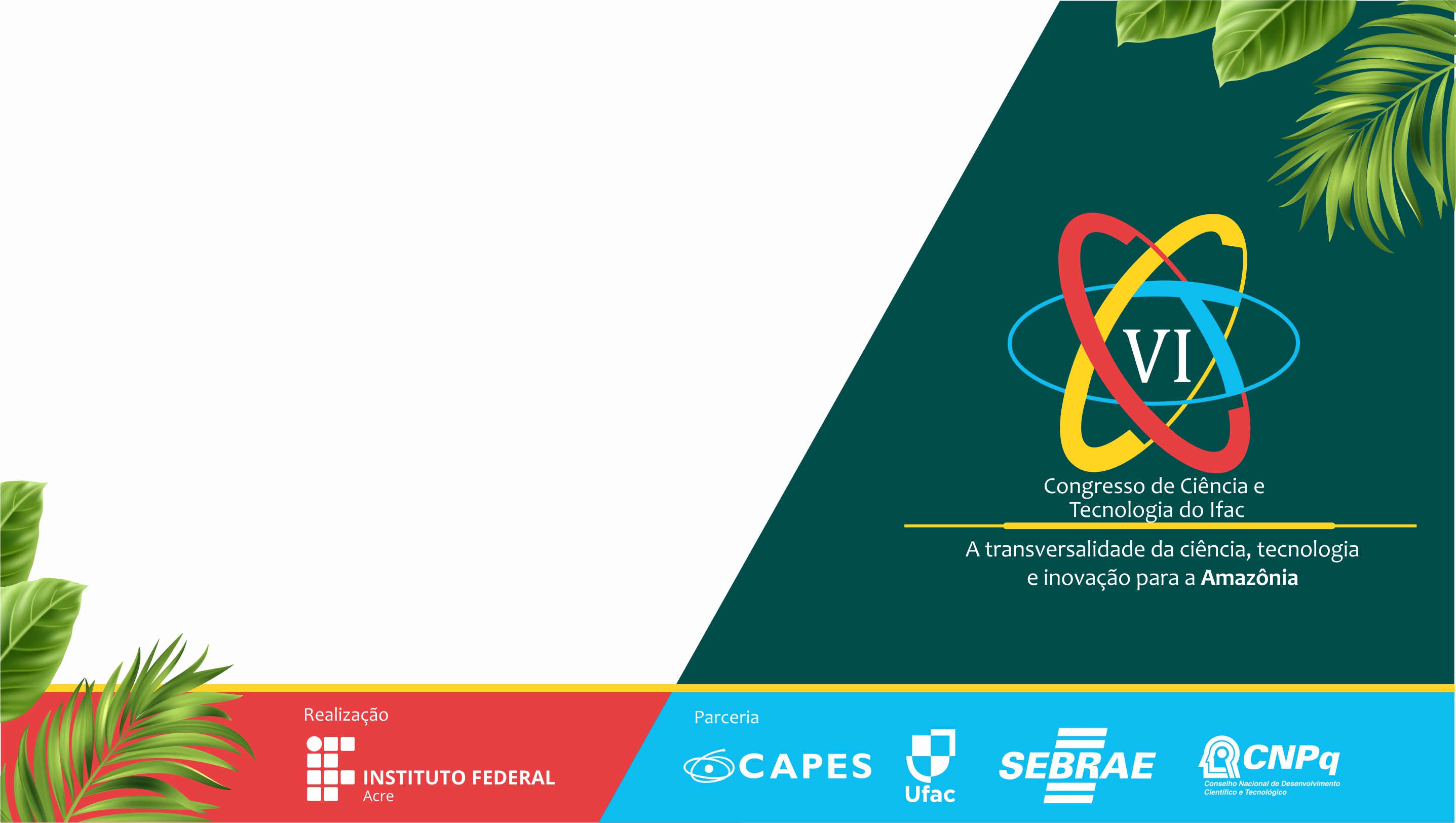 TÍTULO GERAL EDITÁVEL
Fulano de TAL1, Fulano de TAL2
1Professor de Ciências Agrícolas - IFAC. e-mail: fulanodetal@ifac.edu.br
2Professor de Informática – IFAC. E-mail: fulanodetal@ifac.edu.br
Titulo da apresentação
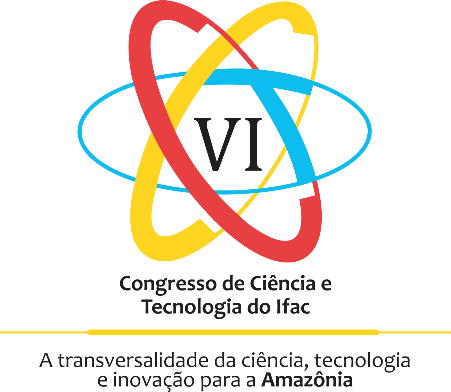 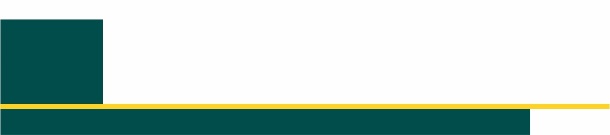 INTRODUÇÃO
Parte inicial do texto, na qual devem constar o tema e a delimitação do assunto tratado, além de outros elementos necessários para situar o trabalho, tais como: justificativa, embasamento teórico e estrutura do trabalho, tratados de forma sucinta.
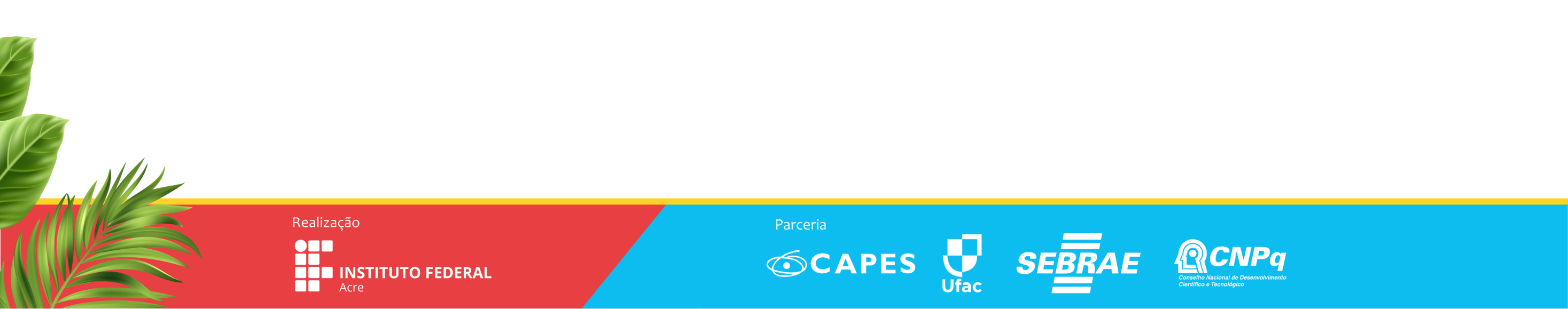 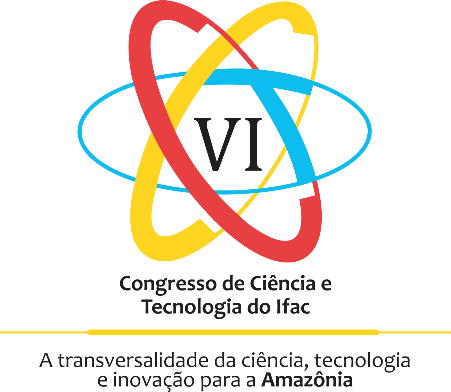 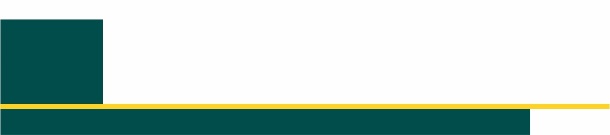 OBJETIVOS
Aqui deve ser apresentado o objetivo geral e os objetivos específicos (quando houver) do trabalho.
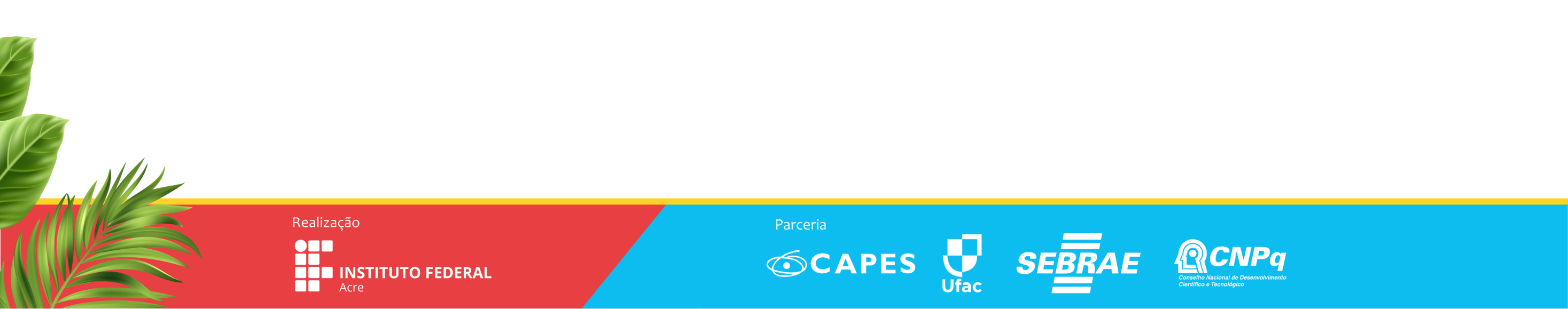 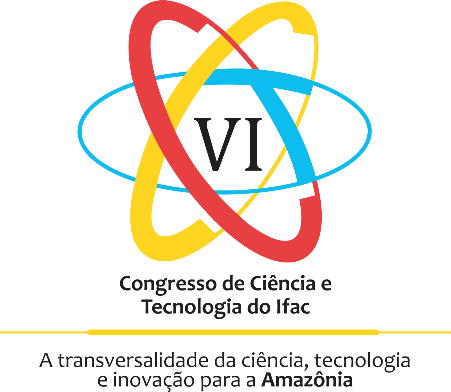 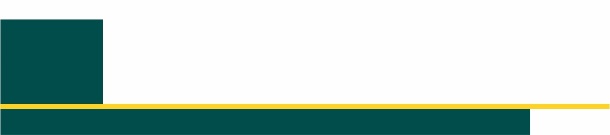 MATERIAL E MÉTODOS
Esta seção deverá apresentar o material e os métodos utilizados na pesquisa. Pode-se utilizar esquemas para apresentar a metodologia de forma resumida. Deve ser apresentada, preferencialmente, em tópicos.
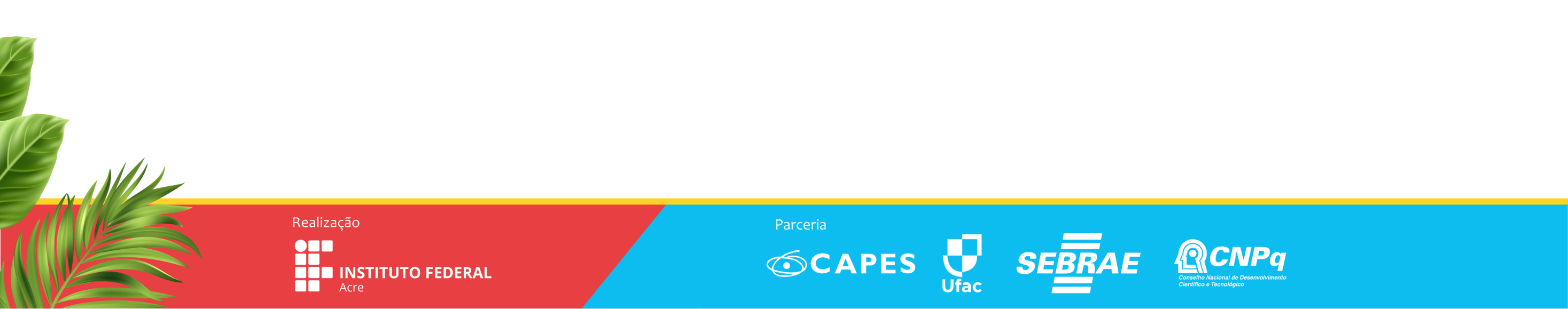 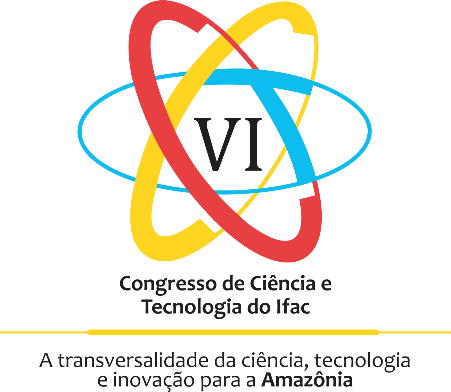 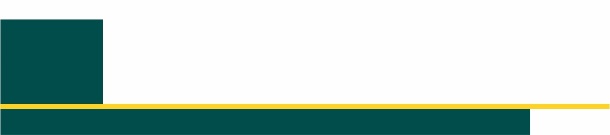 RESULTADOS E DISCUSSÃO
Analisar criticamente os resultados frente ao conhecimento atual, evitando excesso de comparações com a literatura. Destacar os principais resultados, apresentando tabelas, figuras ou gráficos pertinentes, os quais deverão ser inseridos sequencialmente no texto. Eles deverão cobrir, no máximo, 50% do pôster, informando a fonte dos dados contidos nas mesmas (deverá ser colocada abaixo das ilustrações). Quando apropriado, apresentar análise estatística dos dados. Apontar a contribuição do trabalho e sugestões para trabalhos futuros.
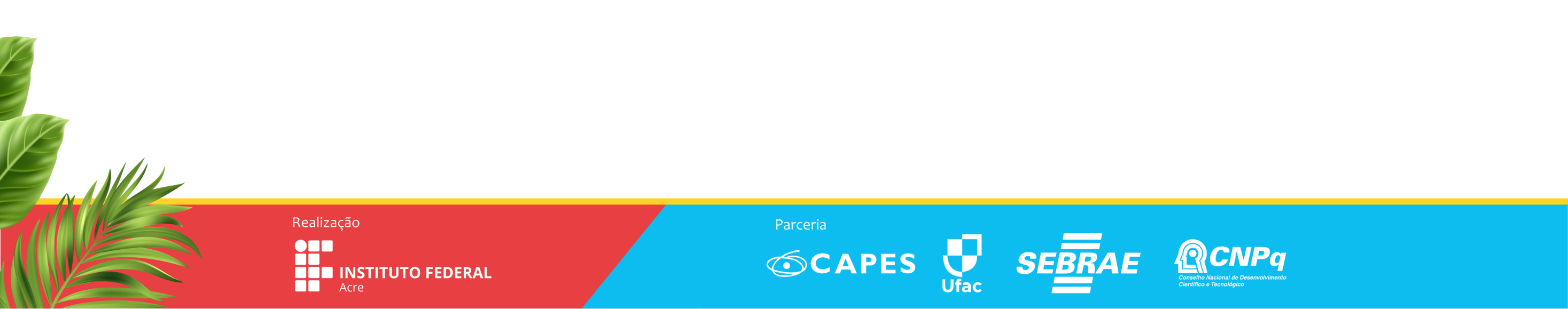 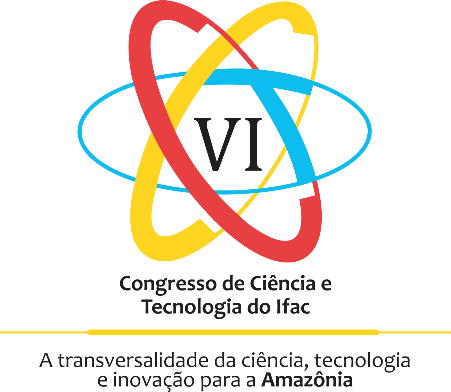 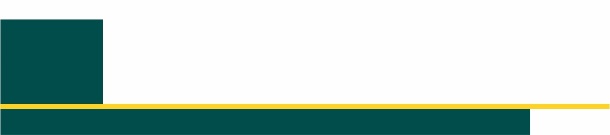 CONCLUSÃO
Parte final do texto, na qual se apresentam as conclusões do trabalho. Deve-se concluir somente o que foi comprovado, com interpretação lógica, não cabendo opiniões próprias ou análises não investigadas. As conclusões de qualquer trabalho científico devem responder aos objetivos propostos do mesmo. Deve ser apresentada, preferencialmente, em tópicos.
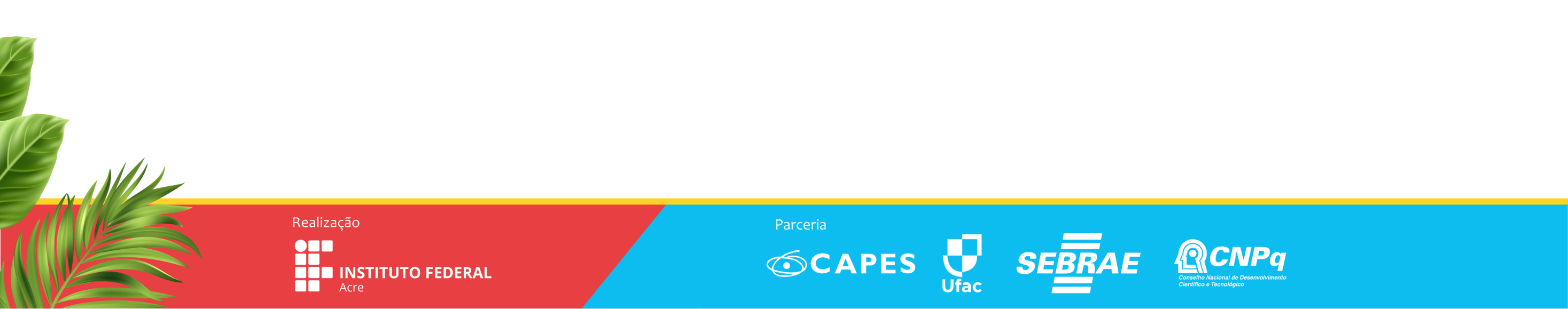 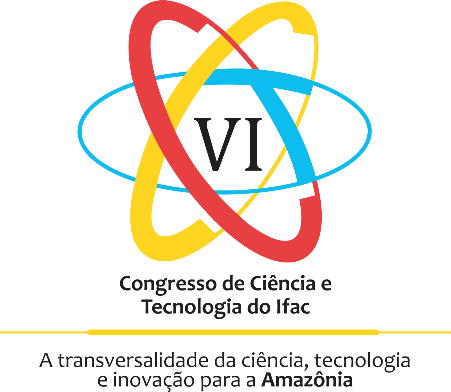 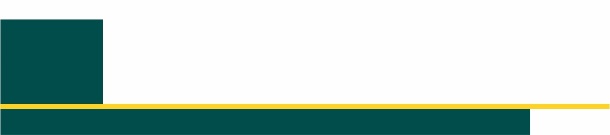 AGRADECIMENTOS
Instituições que auxiliaram no desenvolvimento do trabalho.
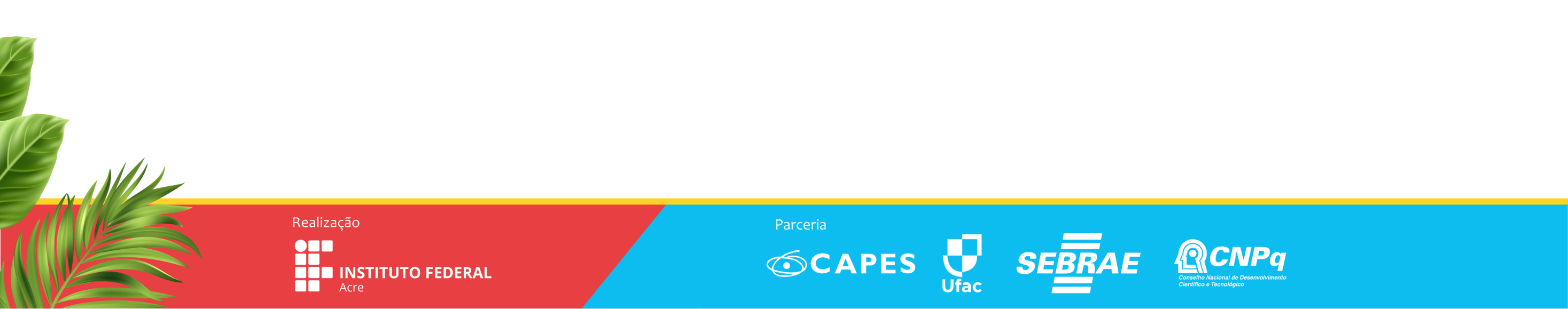 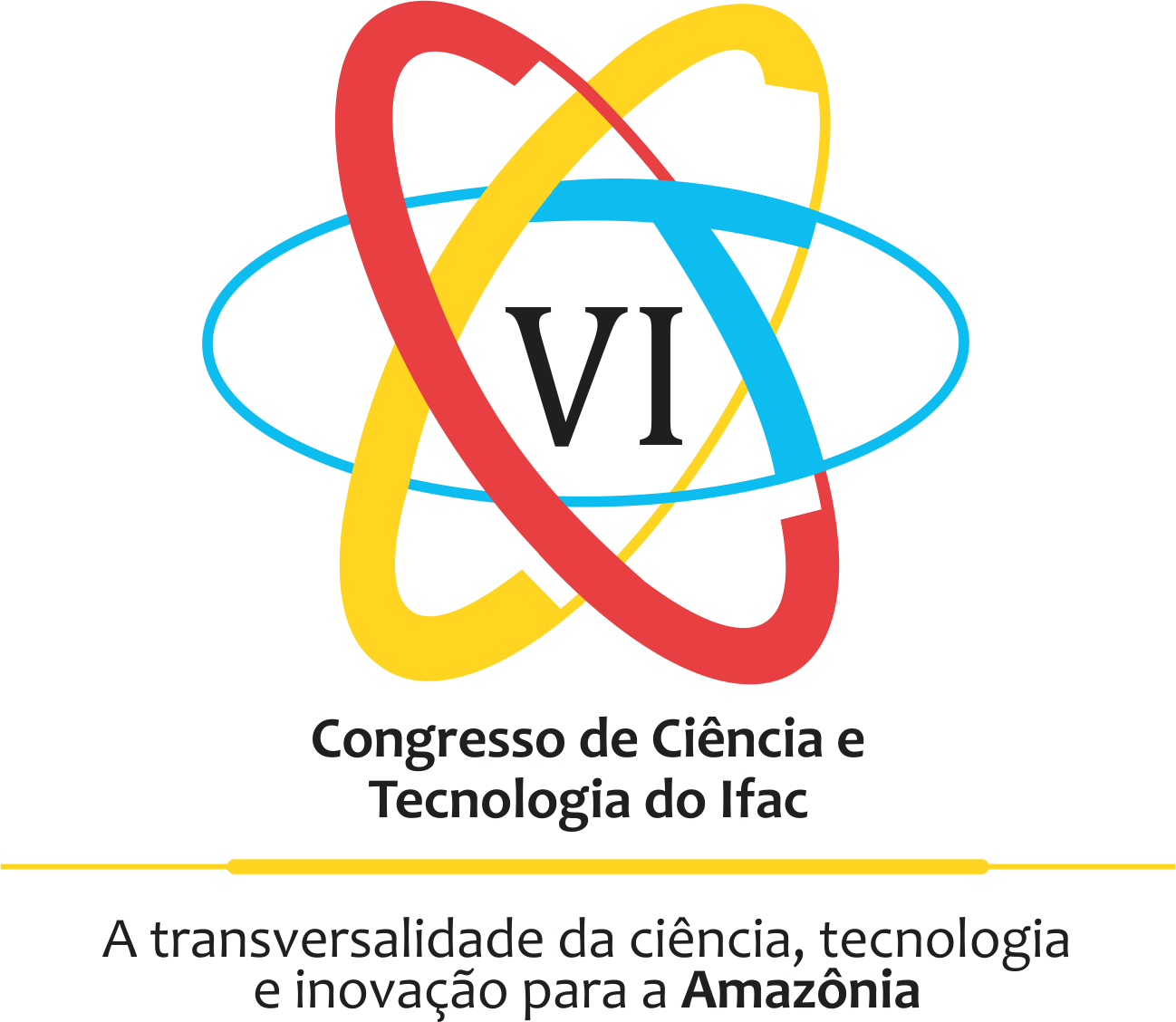